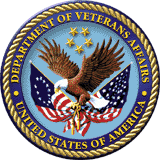 Local Quality Assurance Reviews
VR&E New Manager Training
Briefed by: 
VR&E Quality Assurance Team
Updated: June 4, 2019
[Speaker Notes: Presenter’s Bio:

Ms. Jennifer Snyder
Senior Vocational Rehabilitation Counselor-QA
 
Jennifer Snyder joined the Vocational Rehabilitation and Employment (VR&E) Systematic Technical Accuracy Review (STAR) Team as a Vocational Rehabilitation Counselor (VRC) in March 2007.  Prior to her current position, she was a VRC with the Cleveland Regional Office.  Ms. Snyder began her career with the Department of Veteran Affairs in 2003.
 
Ms. Snyder is a Certified Rehabilitation Counselor.  She attended Kent State University and Notre Dame College.  She has over 19  years of experience in vocational rehabilitation.]
Agenda
Purpose of Local QA		
Responsibilities
QA Transformation
Sampling Methodology
Local QA Random Selection
QA Schedule
Local QA Review Types
Selection Criteria and Scope
Reviews
EDRPA, RSDA, CH-36A, FA Instruments
Review Instruments and SOP
Common Errors
Metrics
Non-Reviewable Cases
Case Substitution Process
Corrective Actions
STAR SharePoint
ROQ SharePoint
Local QA Web
Questions
2
Purpose of Local QA Reviews
Local QA review is an oversight function which:

Ensures casework is reviewed on a regular and ongoing basis
Ensures quality and consistency of services provided within the office’s jurisdiction
Evaluates individual staff performance
Assesses resource needs
Identifies workload management concerns
3
Responsibilities
The VREO must ensure quality of service delivery which includes reviewing and assessing quality of employees and contract service providers

Each VREO or his/her designee must conduct reviews of the selected cases 
 
VREOs must ensure that reviews are entered accurately and timely in the QA Review of Quality (ROQ) SharePoint (now) or in the Local QA Web (starting September 2019).
4
QA Transformation
New Sampling Methodology
Statistically valid 
New Local QA Web for entry of reviews
Easier entry of reviews
Local Reporting capability
Compare local and national reviews
New Instrument Design
Instruments contain specific questions to evaluate performance and compliance
Local QA Pilot: May-July, 2019
5
Sampling Methodology
Currently cases are selected for EDRP and RSD review types based on the size of the RO’s workload. 
Starting in September 2019 the case pull will be based on the case review requirements for evaluating case manager performance standards.
VSOC VRC: 2 CH-36A and 2 CH31 cases each quarter 
VRC and IDES VRC: 3 EDRPA, 3 RSDA, 3 FA and 3 CH-36A per quarter
EC: 3 RSDA and 3 FA per quarter
6
Local QA Random Selection Reports
The Office of Performance Analysis and Integrity (PA&I) makes the selection of a random sample of cases using the selection criteria for each of the ROs.

A list of cases to be reviewed is available each month.  This list is posted on the OBIEE/STAR SharePoint website on approximately the 6th business day of each month. 

The QA Random Selection Reports is accessible on the VR&E Workload Reports or the VR&E STAR Team SharePoint Site. 

Starting in September 2019, VR&E STAR will be uploading the local QA reviews to the Local QA Web.
7
QA Review Schedule
8
Local QA Review Types
Instruments
Instruments
Entitlement Determination/ Rehabilitation Planning Accuracy (EDRPA)
Entitlement Determination/ Rehabilitation Planning (EDRP)
Rehabilitation Service Delivery Accuracy (RSD)
Rehabilitation Service Delivery Accuracy (RSDA)
Fiscal Accuracy (FA)
Chapter 36 Accuracy 
(CH-36A)
Current
September 2019
9
Selection Criteria and Scope
Selection Criteria:  An entitlement determination has been made and the case exited Evaluation and Planning (EP) status in the month prior to selection.  

Scope:  All activity from receipt of Application until the case exits EP status.
Entitlement Determination/ Rehabilitation Planning Accuracy (EDRPA)
Selection Criteria:  The case is currently in Extended Evaluation (EE), Independent Living (IL), Rehabilitation to the Point of Employability (RTE), or Job Ready (JR) status, or Interrupted (INT) after having been in one of those statuses.  The case must have been in one or more of those statuses for at least 10 months.    

Scope:  All activity, except fiscal payments, for the 12-month period prior to the date selected for review.
Rehabilitation Service Delivery Accuracy (RSDA)
Selection Criteria:  A Subsistence Allowance or Employment Adjustment Allowance (EAA) award must have been paid in the month prior to selection for review. 

Scope:  Fiscal activity (awards, purchases, beneficiary travel, etc.) during the 6-month period prior to the date selected for review.
Fiscal Accuracy (FA)
10
Selection Criteria and Scope
Chapter 36 Accuracy 
(CH-36A)
Selection Criteria:  The case entered Completed with Counseling or Closed without Counseling in the month prior to selection for review.

Scope:  All activity from receipt of application until case closure.
11
Reviews
Case reviews are based on guidance that was in effect at the time of the service:  

United States Code (USC) – Title 38, Part III 
Code of Federal Regulations (CFR) – Title 38, Chapter I, Part 21 
VR&E Procedural Manual (M28R)
Other guidance (Policy Advisories, Circulars, Letters, and Emails).

Due to the nature of the services provided by VR&E, professional judgement must be used in some instances.
12
EDRPA Reviews
Application, Initial Evaluation, and Entitlement Determination
Evaluation and Planning
Plan Development
Fast Track
Extended Evaluation
Independent Living
Self Employment 
General Comments
Data 
Accurate
Consistent
Entitlement Determination
Correct decision
Documented
Explained/justified
Written notification of decision
Clearly explained
Feasibility decision
Documented
Clearly explained
Evaluation and Vocational Exploration activities
Documented
Sufficient evaluation
Results support plan development
Plan Development
Services needed to reach the vocational goal
Addresses identified needs
Concurrence documented
Plan is signed by Veteran and VRC
13
RSDA Reviews
General
Extended Evaluation Status
Independent Living Status
Job Ready Status
Reviews
General Comments
Data 
Accurate
Consistent
Required documents 
Signed, dated, and filed correctly
Regulatory limits
Concurrence documented 
Case management 
Frequency
Documentation quality
Documentation of progress
Annual review
Plan amended when required
Referrals
Interruption documentation
14
[Speaker Notes: For an RSDA review, the case is currently in EE, IL, RTE, JR, or INT status, and has been in one or more of these statuses for at least 10 months.  
These reviews focus on Case Management and Service Delivery.

Categories of questions in the RSDA instrument are:
General
Extended Evaluation Status
Independent Living Status
Job Ready Status
Reviews
General Comments

In RSDA reviews we look at:
Is the data correct and consistent in the  in CWINRS and CER/eFolder
SEH Indicator, Pre-CH31 salary, case status movement, etc.
Are required documents signed, dated and filed correctly
28-1902b, counseling narrative, rehab plan – no services should be provided if there is no documentation that the Veteran is entitled an
Does the case comply with regulatory limits
18 months for JR, 24 months for IL (extension requires concurrence), 12 months for EE (extension requires concurrence)
Are all required concurrences documented (extensions, cost approval, etc.)
Are case management appointments and contacts maintained and documented at the required frequency and do they show the Veteran’s progress.  
Note:  simply stating “Phone call to Veteran.  No issues reported.” is not sufficient.  
Explain what was discussed.  
How are they progressing in their plan? 
Any issues with school?  How are their classes?
Any issues with their disabilities?   
Are finances, transportation,  and housing stable?
Any other issues impacting progress?  
Documentation in the case 
Should give a chronological progression of services.  
Should paint a picture of what happens in the case.
Was an Annual review of the plan documented.
If you do your annual review of the plan, you should be able to prevent errors related to expired plans.  
During the annual review, look at the Anticipated Completion Date and Service Duration Dates with the Veteran to determine if any changes need to be made.
Was the plan amended when required?  
Additional needs arise
Goal changed
Objectives expired, new ones added or old ones removed due to other changes
Referrals made when needed
VHA
Other VA resources
VRP
Campus or community resources
DOL
Documentation of Interruption
Reasons, expected outcome, actions to be completed, expected date of return.
Extensive efforts to contact prior to Interruption? 
Extensive efforts means by all methods:  
Letter
Email
Phone
Check CAPRI for alternate contact
Was the Veteran informed of Interruption in writing?

For specific statues we will look at:
EE:  
Were services designed to resolve the question of feasibility of the achievement of a vocational goal.  

IL:  
Was there collaboration with other VA entities when needed? 
Was referral made to SAH when needed?

JR:  
Was the IEAP developed at least 60 days prior to completion of training? 
Was the Job Ready declaration documented?]
FA Reviews
Supporting Documentation
Subsistence Allowance
Employment Adjustment Allowance
Other Expenditures
Reviews
IPERA
General Comments
Required documents 
Signed, dated, and filed correctly
Concurrence 
Documented when required
Rate election and effective date 
Documentation supports enrollment
Rehab plan lists each facility
Enrollment period 
Rate of pursuit
Dependents
P911SA rate
Awards amended correctly
Reductions
Withdrawals
6-credit hour exclusions
Mitigating circumstances
Punitive grades assigned
Eligible for EAA payment
Correct amount paid for each EAA award
15
[Speaker Notes: To be selected for a Fiscal Accuracy review, there must have been a Subsistence Allowance or EAA payment in the month prior to selection for review.  All fiscal activity (awards, purchases, beneficiary travel, etc.) during the 6-month period prior to the date selected for review will be included in the review. 

Categories of questions in the FA instrument are:
Supporting Documentation
Subsistence Allowance
Employment Adjustment Allowance
Other Expenditures
Reviews
IPERA
General Comments

FA reviews look at:
Are required documents signed, dated, and filed correctly
VAF 28-1902b, Rehab plan, VAF 28-1905, VAF 28-1905m
Without these documents, authorization and payment are not allowed.
Is concurrence for expenditures documented when required
If concurrence is required, but not documented in the file, authorization and payment are not allowed.
Is the rate election and effective date documented?
Does documentation support enrollment
Certification from the training facility in VA-ONCE, 28-1905c, monthly report of wages, etc.
Is each facility is listed in the rehab plan
Is the enrollment period correct
Was the rate of pursuit correct for standard, non-standard, overlapping terms, etc.?  
Equivalent formula:  #of credits x 18 for semester (12 for quarter) / # of weeks
Does the award reflect correct number of dependents
Was the correct P911SA rate used?
Rate for correct zip code
On-line training 
More than one facility
Overseas Housing Allowance (OHA) rate
Foreign institutions
Capped or uncapped
Was the award amended correctly when the Veteran reduced or withdrew from training?
Reductions
Withdrawals
6-credit hour exclusions
Mitigating circumstances
Punitive grades for non-attendance 
This is a common error.
Award must stop last date of attendance.  
You don’t have to establish mitigating circumstances because they are getting a punitive grade, but they can’t keep receiving subsistence when they did not attend.
Was the Veteran eligible for EAA payment 
In JR status
Participated in at least 30 days of employment services
This is a common error.  
Make sure contact to verify participation is ON or AFTER the 30th day.  
It must verify 30 days of participation and you can’t verify that if you contact them before.  
The contact must be documented and must discuss their participation.
Was the correct amount paid for each EAA award?
Other expenditures are also reviewed
Retroactive inductions
Retroactive reimbursements 
Revolving fund loans
Beneficiary travel]
CH-36A Reviews
All Chapter 36 Cases
CH36A – Completed With Counseling
CH36B – Closed without Counseling
Reviews
General Comments
Eligibility determined prior to opening record
Application included in the file/eFolder
Completed with Counseling
Servicemember/Veteran (SM/V) provided with an individual counseling session
SM/V provided with an assessment
Results of assessment summarized into a comprehensive report
CH36 Checklist Job Aid, Notes from Counseling and Next Steps, Vocational Assessment Summary, etc. are documented in the file/eFolder
Closed without Counseling
10-day letter sent when the SM/V misses the appointment and contact is not established
If the SM/V declined services via phone or email, was the contact documented in a case note prior to closing the case
16
[Speaker Notes: CH-36 Accuracy reviews are conducted on cases that entered Completed with Counseling or Closed without Counseling in the month prior to selection for review.  

The review includes all activity from receipt of application until case closure.  

Categories of questions in the CH-36A instrument are:
All Chapter 36 Cases
CH36A – Completed With Counseling
CH36B – Closed without Counseling
Reviews
General Comments

CH36 reviews include:
Was eligibility determined prior to opening record?
Is the application included in the file/eFolder?

Completed with Counseling
Was the Servicemember/Veteran (SM/V) provided with an individual counseling session?
SM/V provided with an assessment
Results of assessment summarized into a comprehensive report
CH36 Checklist Job Aid, Notes from Counseling and Next Steps, Vocational Assessment Summary, etc. are documented in the file/eFolder
Closed without Counseling
10-day letter sent when the SM/V misses the appointment and contact is not established
If the SM/V declined services via phone or email, was the contact documented in a case note prior to closing the case]
Review Instruments and SOP
Standard Operating Procedures (SOPs) were developed for each review type. The SOPs developed for the new instruments provide an explanation of the selection criteria, scope and scoring for each review type.


Review Instruments and SOPs are available on the Knowledge Management Portal  and the STAR SharePoint.
17
Common Errors
EDRPA
Insufficient evaluation for plan development
Inadequate explanation of entitlement  determination 
No counseling narrative

RSDA
Lack of supervision/contacts
Not informing the Veteran of case interruption
Insufficient Documentation 
Grades; final transcripts 
Job readiness declarations
Monthly employment services updates 
Reasons why case is being interrupted
CWINRS/file inconsistencies
18
Common Errors
FA
Accuracy of awards:  incorrect end dates, rate of pursuit, reduction & withdrawal, dependents, P911SA
Six-hour exclusion & mitigating circumstances
Source documentation for awards
Evidence to support authorization of EAA (contact with Veteran)
Non-payment or denial of payment
Unsigned/missing 1905s, counseling narrative, rehab plans

CH-36A:
Not sending letters when closing case
Not documenting what services were provided
19
Metrics
Entitlement Determination Accuracy (EDA)
Measures:  Accuracy of the Entitlement Decision

Source: Current: Question 1  New: Question 10 in EDRPA reviews.
Fiscal Accuracy (FA)
Measures:  Accuracy of fiscal activity.

Source:  Current: Question 2(RSD) and Question 3(OUT-D/OUT-R) New: All Applicable Questions in FA reviews.
Program Outcome Accuracy (POA)
Measures:  Accuracy of the Outcome Decision.

Source:  Current: Question 1 (OUT-D/OUT-R) New: Questions 13, 14, or 15 in CCA reviews.
20
Metrics
Evaluation, Planning, Rehabilitation Services Accuracy (EPRSA)
Measures:  Accuracy of Chapter 31 services.

Source:  All Applicable Questions from All CH31 reviews (no change)
Chapter 36 Accuracy 
(CH-36A)
Measures:  Accuracy of Chapter 36 services.

Source:  Current: Q#1  New: All Applicable Questions from all CH36 reviews
Overall Accuracy
Measures:  Overall accuracy of VR&E services. (Only for VSOC VRCs)

Source:  All Applicable Questions from all CH31 & CH36 reviews (new metric)
21
Non-Reviewable Cases
A case is not reviewable if the case does not meet case pull requirements. Some common reasons include:

It was reviewed at RO-level for the same case type in the last 12 months.
Case activity and/or services were provided by another RO
If the case was transferred to the RO under review and the case has not been managed by RO for at least 6 months.
Re-evaluation from a plan of services, unless the original entitlement determination was made within the last 12 months.

With the new case pull starting in September 2019, it is expected that there will be very few cases that are non-reviewable.
22
Case Substitution Process
Currently, VREO or designee may select another case for review. An email should be sent to the QA Mailbox: vrequa@va.gov with the following information:

Name, Claim Number and Review type of original case
Name, Claim Number and Review type of substitute case
Month/Session in which substitution is taking place

This process will change in September 2019 when the Local QA Web is available. Substitution options will be chosen by PA&I.
23
Corrective Actions
A corrective action may be cited on an error or comment where a correction can be made such as a fiscal error, incorrect decision, or procedural error.

When a corrective action is cited on a case review, there is 30 days to respond.
24
STAR SharePoint
The STAR SharePoint contains QA related information and resources for each RO:
Completed Case Reviews
Summary of Scores
Corrective Actions
Site Visit Documentation
QA Review Board results
Review Instruments and SOPs
Accuracy Scores
Trends
Job Aids
25
Review of Quality (ROQ) SharePoint
ROQ SharePoint created for local QA reviews beginning in FY18 because original ROQ was on a platform that had security concerns.

Interim platform for local QA review entry until local QA Web created.

User guide available on ROQ SharePoint.
26
Local QA Web
Local QA reviews will be recorded in QA Web starting in September 2019.
ROs will have access to local reports for individual case managers.
ROs will have access to national reports.
Training on Local QA Web will be held in July 2019.
27
Questions/Discussion
Next NMT Skype Sessions:

Local QA Review and Trends
Tuesday, June 4, 2019 @ 11-12:30 PM ET

Preparing for Site Visits
Tuesday, June 11, 2019 @ 11-12:30 PM ET

Human Resources
Tuesday, July 9, 2019 @ 11-12:30 PM ET

Capstone Review Session 2
Tuesday, July 16, 2019 @ 11-12:30 PM ET
TMS # 4492148
VRE New Manager Training: Local QA Review and Trends
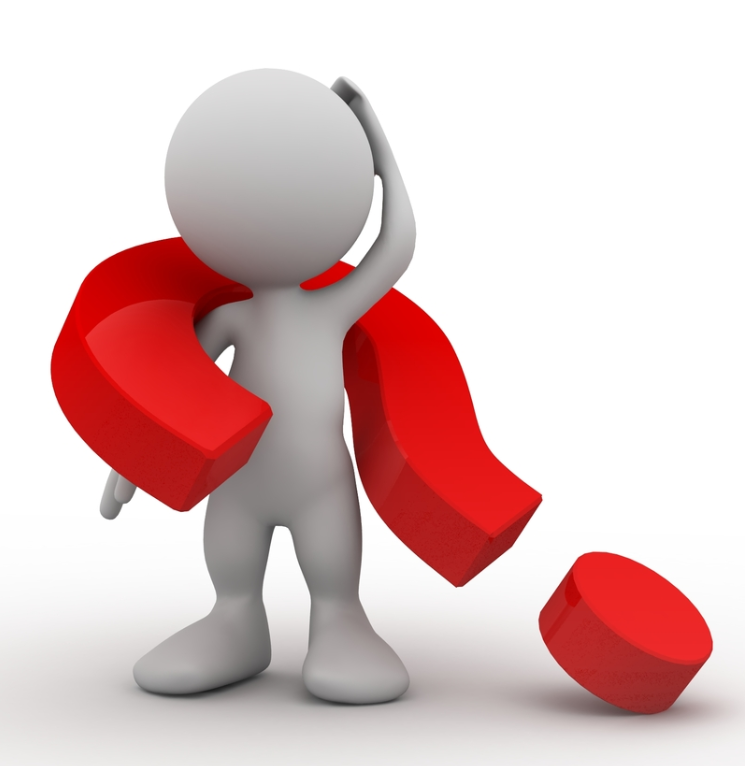 28
[Speaker Notes: Any questions. 

TMS Info: Please complete the feedback survey.]